Obratlovci
Ptáci
Vývoj ptáků
Vyvinuli se z plazů – ptakoještěři
Prapták - Archeopteryx
Hlavní znaky ptáků
Tělo kryté peřím
Suchá kůže 
Přední končetiny přeměněny v křídla
Tělesná teplota stálá
vejcorodost
Kur Bankivský
Předchůdce kura domácího
Stavba těla
Hlava – malá, čelisti přeměněny v zobák
		- bez zubů
		- pod zobákem laloky
		- samec má větší hřeben
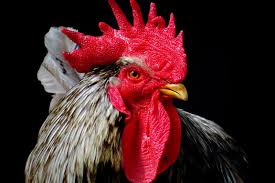 Stavba těla
Končetiny
Přední – křídla
Zadní  - 4 prsty (hrabání, chůze)
u samců nad prsty – ostruha (boj)
část nohy  nad prsty - běhák
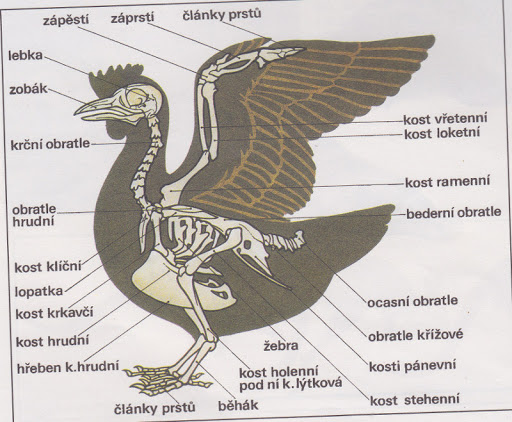 Pohlavní dvojtvárnost
Samec od samice se liší barvou, velikostí těla
Typy peří
Obrysové peří 
		- má prapor a osten, brk
		- letky
Prachové peří – udržuje stálou teplotu těla
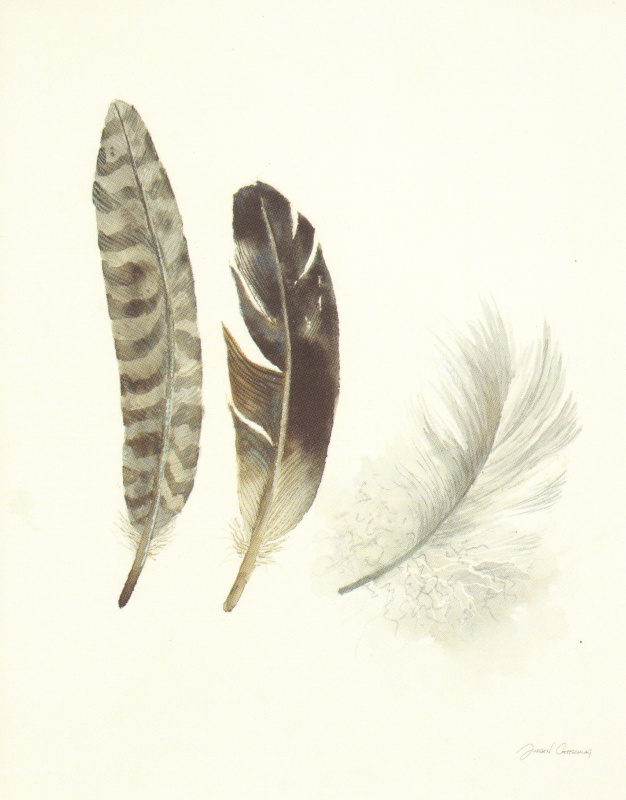 Kostra ptáků
Dlouhé kosti jsou duté – lepší let
Trávicí soustava
Ústa – hltan – jícen – vole (částečné natrávení potravy pro mláďata)
Žaludek (žlaznatý, svalnatý) – tenké a tlusté střevo – kloaka
Vývod pro trávicí, vylučovací soustavu
Cévní a dýchací soustava
Srdce tvořeno z 2 předsíní a z 2 komor
Teplota těla cca 43 stupňů Celsia
Dýchají pomocí plic napojené na vzdušné vaky – ty vstupují do dlouhých kostí, usnadňují létání
rozmnožování
Na povrchu vápenitá skořápka
Pod papírová blána
Bílek a žloutek se zárodkem